Ukazatele kazivosti a stavu chrupu
Objektivní hodnocení orálního zdraví a kvality stomatologické péče
Epidemiologické účely
Motivace pacienta
Indexy pro vyjádření prevalence z.k.,indexy parodontální, hygienické, gingivální
Ukazatele kazivosti a stavu chrupu
Vyjadřují současný stav chrupu, nebo jeho vývoj u jednotlivce či celého populačního souboru

  Rozdělení ukazatelů kazivosti chrupu:
individuální x kolektivní
kvalitativní x kvantitativní
podle jednotky měření   	- jeden chrup
                                             - jeden zub
                                             - jedna zubní plocha
UKAZATELE PRO HODNOCENÍ KAZIVOSTI CHRUPU
Hodnotí, zda vůbec a jak často zubní kaz vzniká. 

Počet KPE (kpe) zubů  
K = zuby s neošetřeným kazem
P = zuby ošetřené výplní nebo korunkou
E = zuby extrahované pro následky kazu, od 30 let se k důvodu extrakce nepřihlíží
V angličtině DMF (decayed, missing, filled)

Index KPE
Součet KPE zubů dělíme 32 a násobíme 100, tj. podíl KPE zubů v %
Čím je hodnota nižší, tím je stav chrupu lepší
UKAZATELE PRO HODNOCENÍ KAZIVOSTI CHRUPU
Hodnotí, zda vůbec a jak často zubní kaz vzniká. 

Počet jednotlivých složek K, P, E
Procento zubů určených k extrakci pro zubní kaz z počtu K zubů.
UKAZATELE STAVU CHRUPU
RESTORATIVNÍ  INDEX (RI), (ri pro dočasný chrup) 
míra ošetření chrupu 
procento P zubů ze součtu K a P zubů: 
RI = P/ (K+P) . 100  (%)
čím vyšší hodnota, tím včasněji chrup ošetřován = obraz kvality stomatologické péče
UKAZATELE STAVU CHRUPU
HYGIENICKÉ INDEXY
informují lékaře a pacienta o úrovni hygieny v dutině ústní
založeny na detekci zubního plaku (ev. zubního kamene)
např. Plaque index (PI) - detekční sonda, Aproximal plaque index (API) - barvení
UKAZATELE STAVU CHRUPU
PARADONTÁLNÍ INDEXY (stav parodontu)
CPI index (WHO) - Community Periodontal Index (od 15 let) 
Šest úseků/sextantů, pro hodnotitelnost musí každý sextant obsahovat nejméně 2 zuby, u nichž není indikována extrakce.
Stav sextantu se hodnotí podle nejvyššího dosaženého stupně:
                                      0  - zdravý parodont
                                      1  - krvácení z dásní
                                      2 -  zubní kámen
                                      3 -  mělký parodontální chobot 
                                            /do  hloubky 5 mm/
                                      4 – hluboký parodontální chobot 
                                           /nad 5mm/
Hodnocená osoba se klasifikuje podle stavu nejhoršího hodnotitelného sextantu.
UKAZATELE PRO HODNOCENÍ KAZIVOSTI A STAVU CHRUPU V POPULACI
Podíl dětí s intaktním chrupem
u školních dětí
chrup dočasný x stálý 
Podíl osob bez vlastních zubů
Průměrný počet KPE zubů na osobu
Průměrný počet jednotlivých složek K, P, E
SIC index průměrná hodnota KPE indexu u 1/3 vzorku s nejvyšším počtem KPE zubů
Restorativní index za sledovanou populaci
Průměrný počet sextantů s hodnotou CPI=4
Indexy pro vyjádření prevalence z.k. - ukazatele kazivosti chrupu
U školních dětí  - podíl dětí s intaktním chrupem  (odděleně chrup dočasný a stálý)
 Nejčastěji užívaný index  K P E – součet zubů s neošetřeným kazem/K/, zubů ošetřených výplní nebo korunkou /P/ a zubů, které bylo třeba extrahovat v důsledku z.k. /E/. Index v % -  I = (KPE/32) . 100
     - čím je hodnota nižší, tím je stav lepší

 U dočasného chrupu kpe
 V angličtině D M F /  decayed, missing, filled/
Parodontální indexy -ukazatele stavu parodontu
C P I index (WHO) - Community Periodontal Index (od 15 let) 
Šest úseků/sextantů, pro hodnotitelnost musí každý sextant obsahovat nejméně 2 zuby, u nichž není indikována extrakce. Stav sextantu se hodnotí podle nejvyššího dosaženého stupně:
                                      0  - zdravý parodont
                                      1  - krvácení z dásní
                                      2 -  zubní kámen
                                      3 -  mělký parodontální chobot 
                                            /do  hloubky 5 mm/
                                      4 – hluboký parodontální chobot 
                                           /nad 5mm/
Hodnocená osoba se klasifikuje  podle stavu nejhoršího hodnotitelného sextantu.
Průměrný počet sextantů s hodnotou CPI = 4 (nově)
ANALÝZA ORÁLNÍHO ZDRAVÍ 2003
Souhrnná zpráva o výsledcích statistického zjišťování v oboru stomatologie v roce 2003

Charakter šetření
probíhalo od 1. 4. do 30. 4. 2003
sledováno 6 vybraných věkových skupin obyvatelstva - 5, 12, 15, 18, 35-44 a 65-74 let, pro které WHO stanovila parametry cílů orálního zdraví
postižení chrupu hodnoceno mezinárodně porovnatelnými ukazateli – KPE, RI, CPI
ORÁLNÍ ZDRAVÍ VYBRANÝCH VĚKOVÝCH KATEGORIÍ V ROCE 2003
JEDINCI VE VĚKU 18 LET
Kazivost a stav chrupu
Intaktní stálý chrup – 6, 5 %
Chrup postižený kazem adekvátně sanovaný – 35, 8 %
Potřebovalo ošetření – 57, 7 %
Bez E pro kaz – 95, 1  %
Stav parodontu
CPI = 0 – 50, 7 %
CPI = 1 – 23, 5 %
CPI = 2 – 24, 8 %
CPI = 3 – 0, 9 %
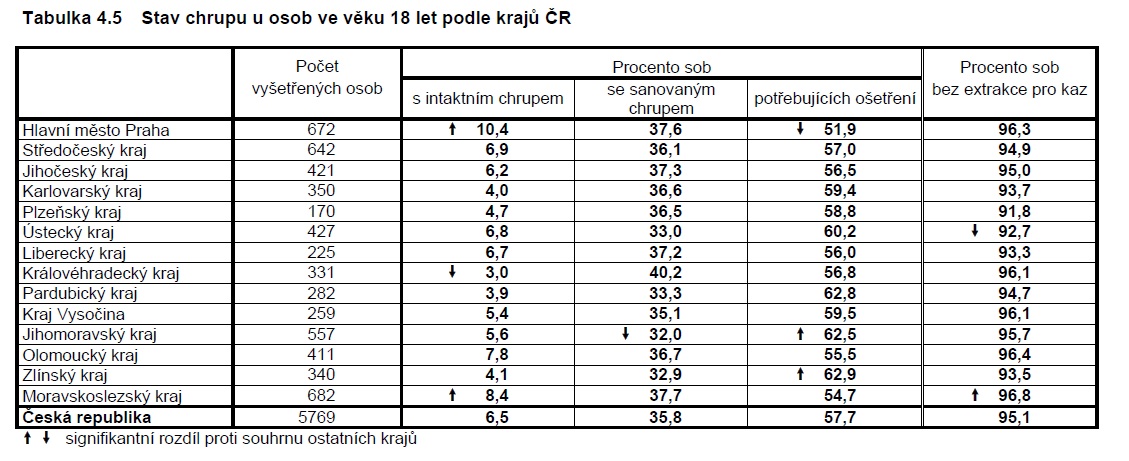 ANALÝZA ORÁLNÍHO ZDRAVÍ VYBRANÝCH VĚKOVÝCH SKUPIN OBYVATEL ČESKÉ REPUBLIKY 2003, Tabulka č. 4.5
ORÁLNÍ ZDRAVÍ VYBRANÝCH VĚKOVÝCH KATEGORIÍ V ROCE 2003
JEDINCI VE VĚKU 35-44 LET
Stav parodontu
CPI = 0 – 12, 1 %
CPI = 1 – 13, 1 %
CPI = 2 – 55, 4 %
CPI = 3 – 16, 1 %
CPI = 4 – 3, 3 %
Kazivost a stav chrupu
Intaktní stálý chrup – 0, 2 %
Chrup postižený kazem adekvátně sanovaný – 31, 2 %
Potřebovalo ošetření – 68, 6 %
Bez extrakce pro kaz, s alespoň 20 zuby – 94, 6 %
Zubní náhrady
Náhradu v horní čelisti 8, 4 % - fixní a 1, 8 % - částečnou, v dolní čelisti 5, 1 % - fixní a 0, 3 % - částečnou osob.
Sociální rozdíly v kazivosti a stavu chrupu
Podíl osob se sanovaným chrupem byl vyšší v kategoriích technických, zdravotních a pedagogických pracovníků. Naopak v kategoriích dělnických profesí a u nekvalifikovaných osob byl podíl sanovaného chrupu nejnižší a současně nejvyšší podíl osob potřebujících ošetření, ev. extrakci zubu.
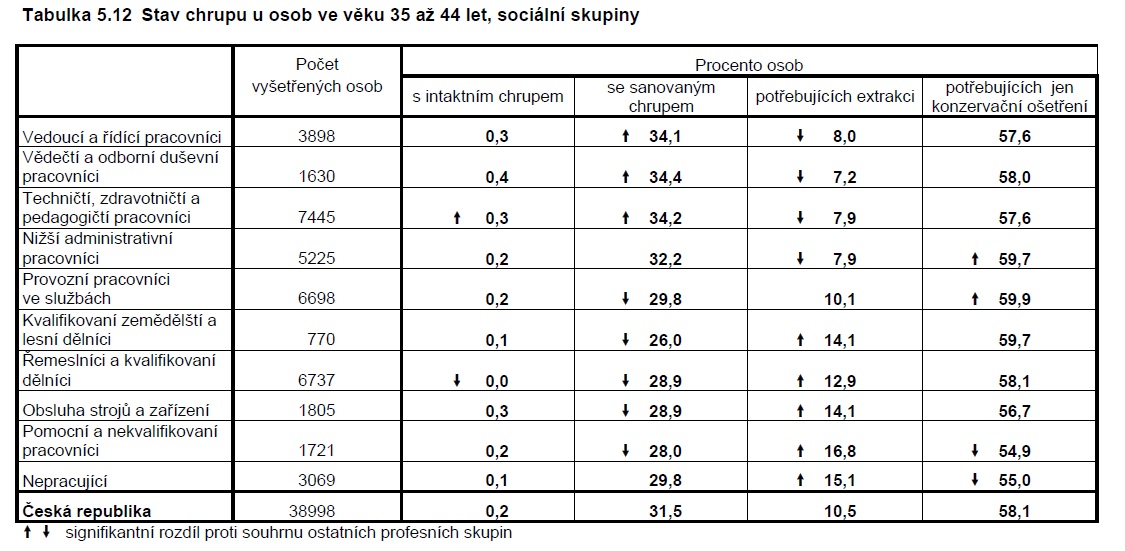 ANALÝZA ORÁLNÍHO ZDRAVÍ VYBRANÝCH VĚKOVÝCH SKUPIN OBYVATEL ČESKÉ REPUBLIKY 2003, Tabulka č. 5.12